23+8
Классный час
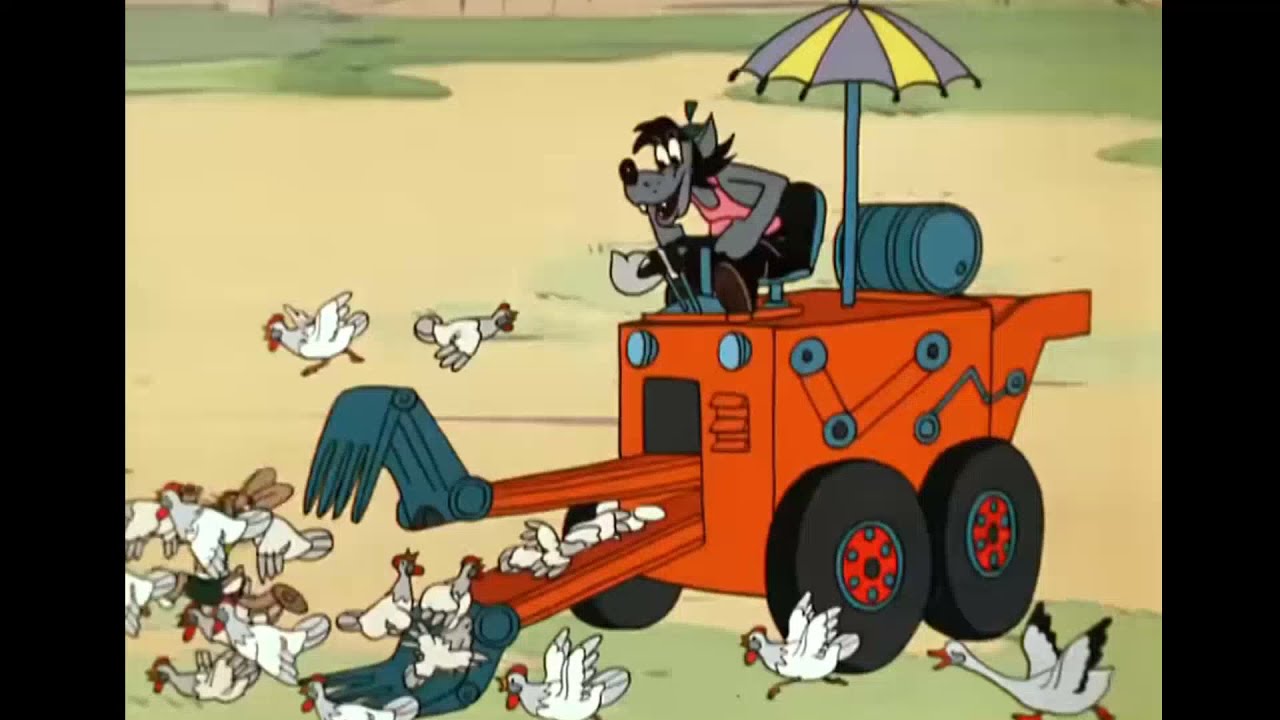 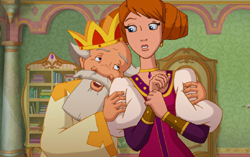 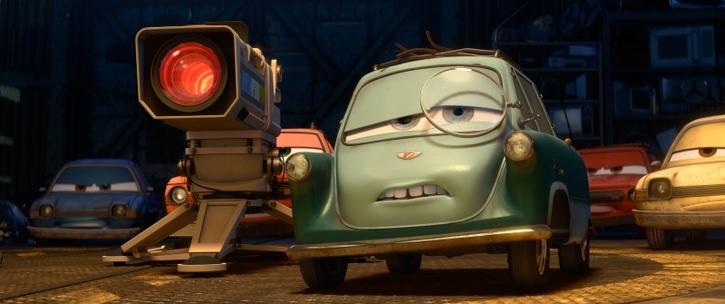 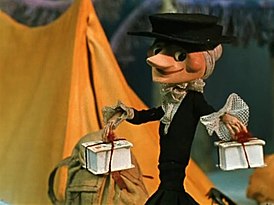 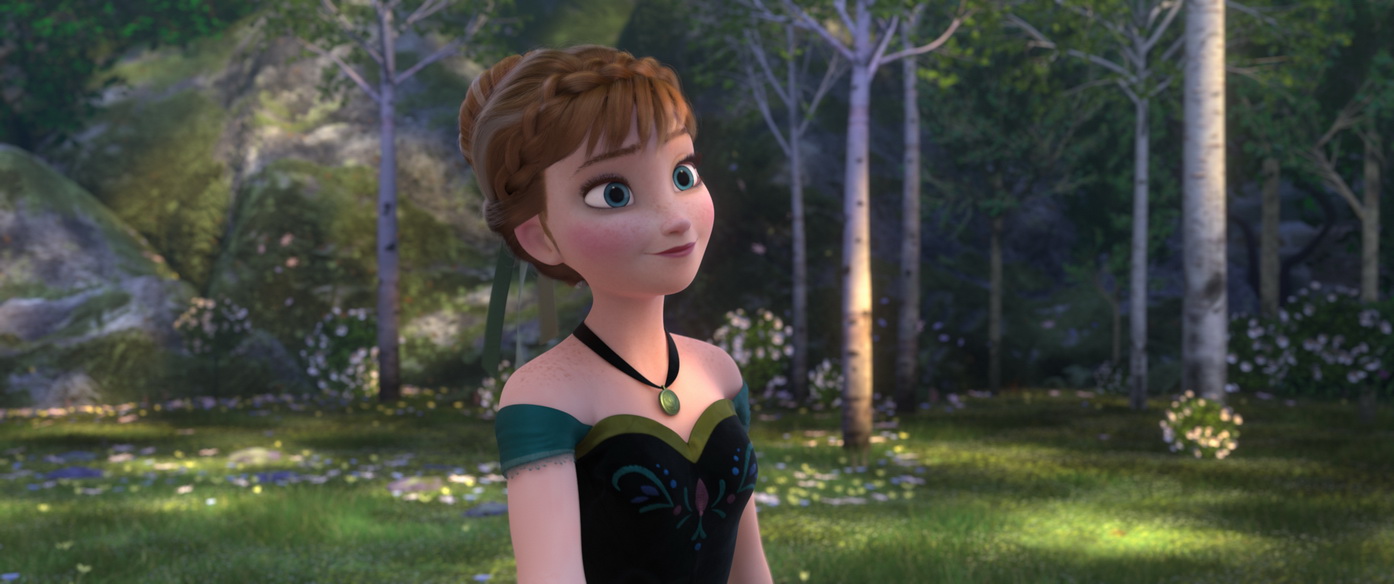 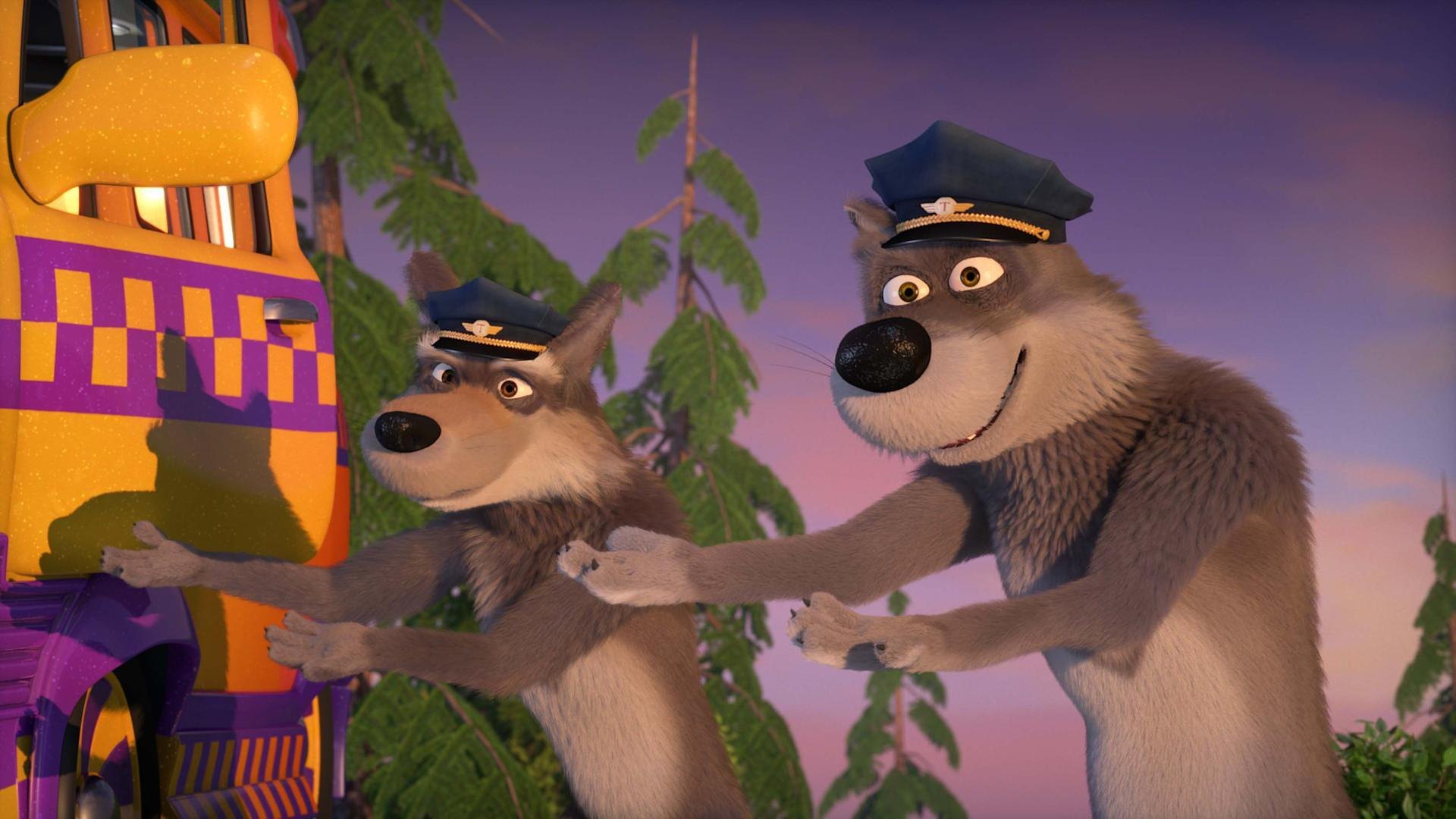 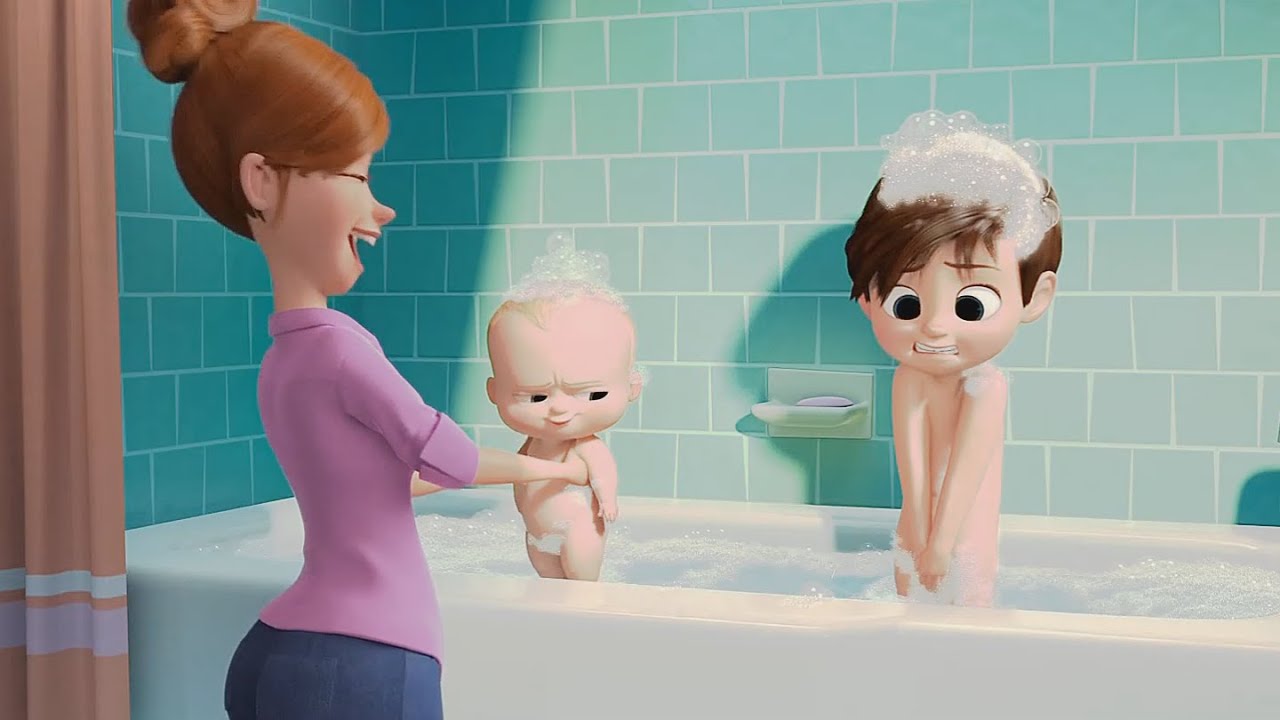 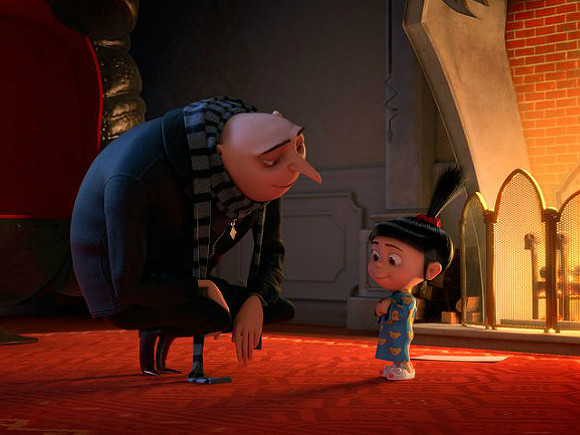 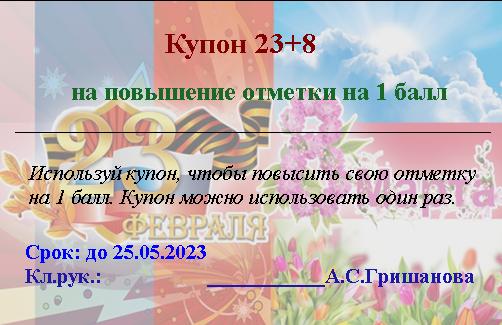